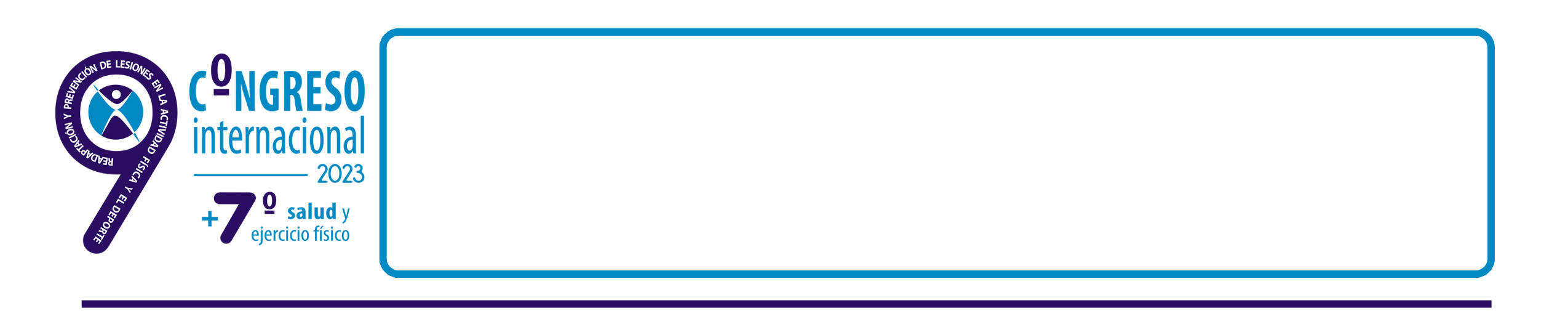 TÍTULO DEL TRABAJO
Autores
Afiliación
Introducción
Objetivo
Material y métodos
Resultados
Conclusiones
Referencias
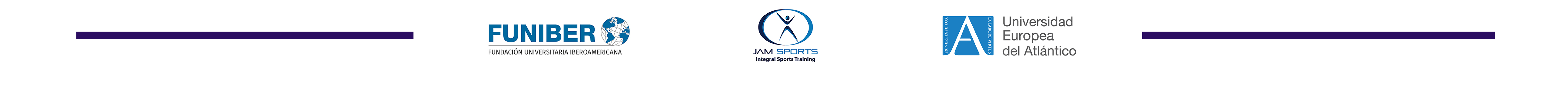